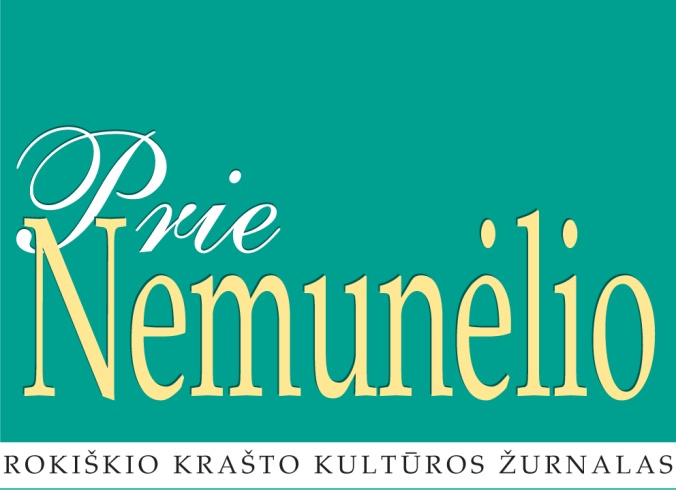 Žurnalo idėja, koncepcija, perspektyva
Alicija Matiukienė 
Vilnius 
2012 10 13
Metrika
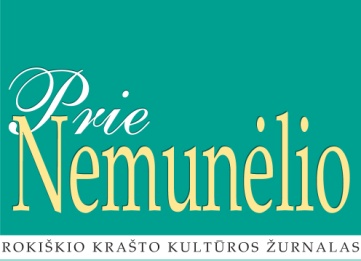 Septintieji leidimo metai; 
Leidėjas -  Juozo  ir Alfonso Keliuočių   palikimo studijų centras




Žurnalo pavadinimo autorius - Alfonsas      Keliuotis;
Redakcinė kolegija;
Leidykla “Margi raštai”.
Idėja
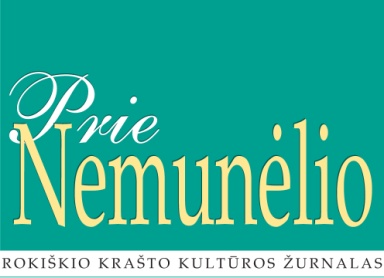 Turėti Rokiškio krašto kultūrai skirtą žurnalą;
Tęsti 1989-1997 m. ėjusio  laikraščio “Prie Nemunėlio” tradicijas; 
“Mūsų leidinio idėja yra labai aiški-iškelti ir, kiek mums įmanoma, aprašyti Rokiškio krašto kultūrą ir jos paminklus”. (Alfonsas Keliuotis, 1989 m. laikraštis “Prie Nemunėlio” Nr. 1).
Tikslai
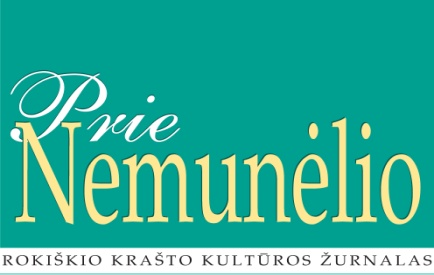 Puoselėti Rokiškio krašto kultūrinį istorinį paveldą; 
pristatyti dabarties kultūrinius projektus, iniciatyvas, veiklas, sėkmes ir  kūrėjus; 
paskleisti jaunimo kultūrinės veiklos iniciatyvas; 
akcentuoti Juozo ir Alfonso Keliuočių kūrybos ir gyvenimo vertybes;
 vystyti ryšius su kraštiečiais;
Paskirtis
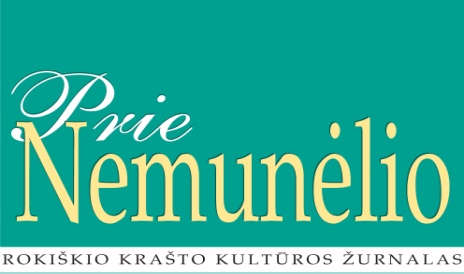 Nekomercinis krašto kultūros pažinimo leidinys plačiajai visuomenei; 
Rokiškio rajoną reprezentuojantis leidinys;
Meno suvokimą ugdantis leidinys;
Informacinis  kultūrinės atminties  šaltinis;
Išliekamosios  vertės edukacinis leidinys; 
Kūrybą skatinantis leidinys.
Projektai
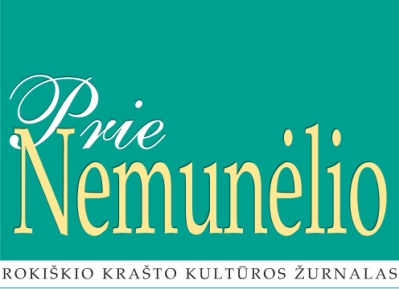 “Romuvos keliais” – tęstinis projektas žurnale, įgyvendinamas nuo 2007 m.; 
“Sėlių kultūra virtualioje erdvėje”- tęstinis dokumentų skaitmeninimo, žurnalo sklaidos internete projektas; 
“Keliuočių patirtį- jauniesiems žurnalistams”;
www.keliuociucentras.rvb.lt – žurnalo internetinė prieiga.
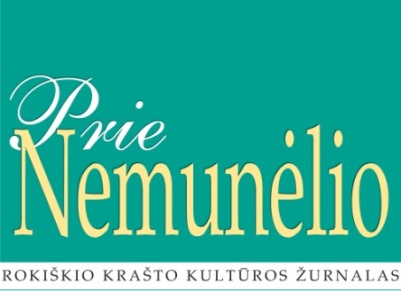 Publikacijų autoriai
Atminties institucijų (muziejų, bibliotekų, archyvų) darbuotojai; 
Mokslo institucijų (VU, VDU, Klaipėdos universitetas, M. Riomerio universitetas) darbuotojai;
Kraštiečiai; (B. Deksnys, V. Mačiekus, B. Riauba, V. Areška, J. Laškovas, F. Jakšys, A. Puriuškis ir kt.);
Meno kolektyvų vadovai; (teatro, šokio, muzikos, etnografijos);
Projektų iniciatoriai ir vykdytojai; 
Nevyriausybinio sektoriaus atstovai;
Kūrėjai;
Literatai;
Studentai ir moksleiviai.
Šaltiniai publikacijoms
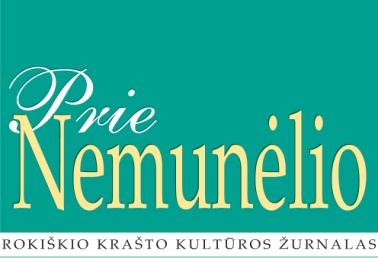 Egodokumentai, atsiminimai, laiškai;
Bažnyčių archyvai, muziejų fondai, bibliotekų rankraštynai; 
Kultūros renginiai rajone, inovatyvūs kultūriniai projektai ir sprendimai (pvz., langinių tapymo pleneras, R. Lymano vargonų festivalis,  tradicinis prakartėlių konkursas, jaunimo Lyderių klubo projektai), teatro premjeros ir kt.  
J. ir A. Keliuočių palikimo studijų centro Metraštis.
Rubrikos
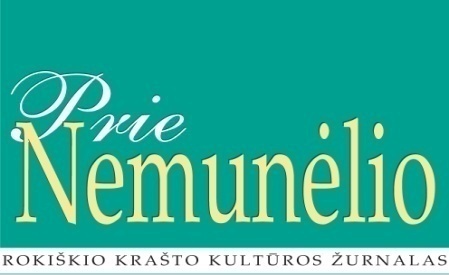 Teminės, skirtos personalijoms, įžymių datų sukakčių paminėjimui;
Žurnalo svečias;(fotomenininkai R. Dichavičius, M. Čičirkienė,  A. Kuliešis, aktorė D. Kazragytė, dailininkai B. Gražys, D. Andriulionis, rašytojai V. Martinkus, V. Papievis, režisierius G. Padegimas);  
Krašto miesteliai; 
Krašto žmonių likimai;
Recenzija;
Kultūros erdvėse.
Partneriai
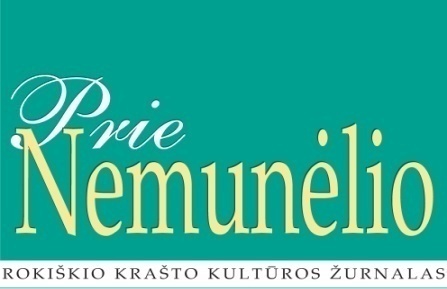 Naujosios Romuvos fondas;
J. Tumo Vaižganto muziejus Kaune; 
Nacionalinė M.Mažvydo biblioteka;
Rokiškio J. Tumo Vaižganto gimnazijos Romuvos padalinio Lituanistikos centras; 
Rokiškio krašto muziejus;
Kunigo švietėjo Jono Katelės paramos ir labdaros fondas; 
Lietuvių literatūros ir tautosakos institutas;
Juozo Miltinio palikimo studijų centras;
Vilniaus  rokiškėnų klubas “Pragiedruliai “.
Rėmėjai
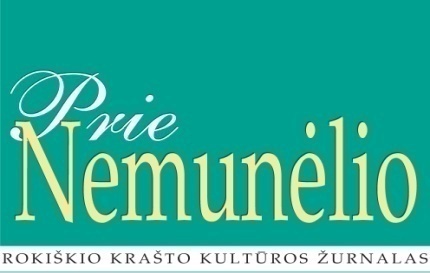 Spaudos, radijo ir televizijos rėmimo fondas (dalinis 75% leidinio finansavimas);
Rokiškio rajono savivaldybė;
Leidėjo lėšos.
Sklaida
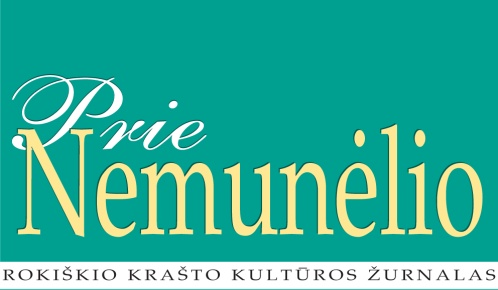 Renginiai;
Internetas; www.keliuociucentras.rvb.lt; www.rokiskis.rvb.lt  
Vietinė spauda;
Respublikos bibliotekos; 
Rajono bibliotekų tinklas;
Asmeniniai ryšiai;
Rokiškio turizmo informacinis centras;
Rajono mokyklų tinklas; 
Privalomas egz. institucijoms ir padėkos egz. straipsnių autoriams;
Prenumerata Lietuvos pašto tinkle (nuo 2013 m.);
Užsienio lietuvių spauda (Mūsų pastogė, Tėviškės žiburiai, Amerikos lietuvis).
Perspektyva
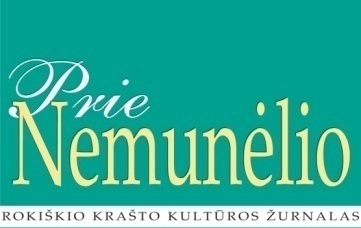 Visateksčių žurnalo straipsnių skaitmeninimas ir patalpinimas internetinėje leidėjo svetainėje; www.keliuociucentras.rvb.lt 
Straipsnių anotacijos anglų k.;
Naujos  žurnalo sklaidos priemonės; 
Rėmėjų paieška (verslo parama žurnalui); 
Žurnalo leidyba įtraukta į Rokiškio rajono strateginės plėtros planą iki 2015 m.
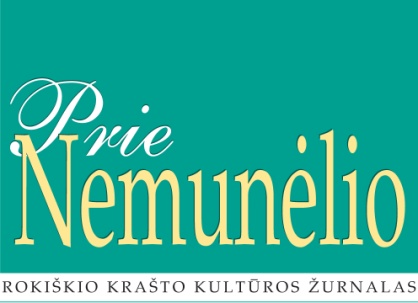 Grėsmės
Nepastovus žurnalo finansavimas iš rajono savivaldybės;
Mažėjantis bei terminuotas (1 kalendoriniams metams) Spaudos radijo ir televizijos rėmimo fondo finansavimas;  
Visuomeniniais  pagrindais septintus metus dirbanti redkolegija.
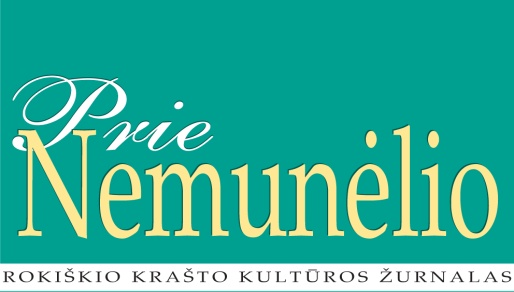 Išvados (1)
Žurnalas yra  Aukštaitijos regiono kultūrinės spaudos leidinys, autoriais bei sklaida apimantis visus Lietuvos regionus; 
Žurnalas akcentuoja ne tik Rokiškio  krašto  kultūrinį istorinį paveldą, bet ir dabarties kultūrinę saviraišką, regiono savitumą bei čia gyvenančios ir kuriančios  bendruomenės sėkmės projektus; 
Leidinio puslapiuose ryškus siekis pažinti profesionalųjį  Lietuvos meną , kūrėjus;
Išvados (2)
Žurnalas – iliustruota krašto istorinio pažinimo mokymo, savišvietos priemonė mokyklose;
Rokiškio rajoną reprezentuojantis leidinys; 
Informacinių technologijų panaudojimas žurnalo viešinime ir sklaidoje;
Pasiekiamumas užsienio lietuviams ir emigrantams.
Vertinimai, atsiliepimai
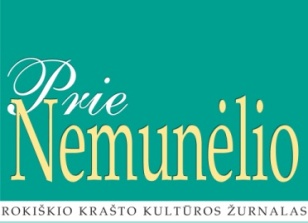 Anketavimas galimybių studijoje ”Rokiškio rajono įvaizdžio strategija”; 
Žurnalo internetinio puslapio vartotojų lankomumas;
Renginių dalyvių skaičius; 
Žurnalo recenzijos leidinyje “Nemunas”;
Skaitytojų atsiliepimai, laiškai.
Rašytojo Rimanto Šavelio laiškas
Aktoriaus Ferdinando Jakšio laiškas
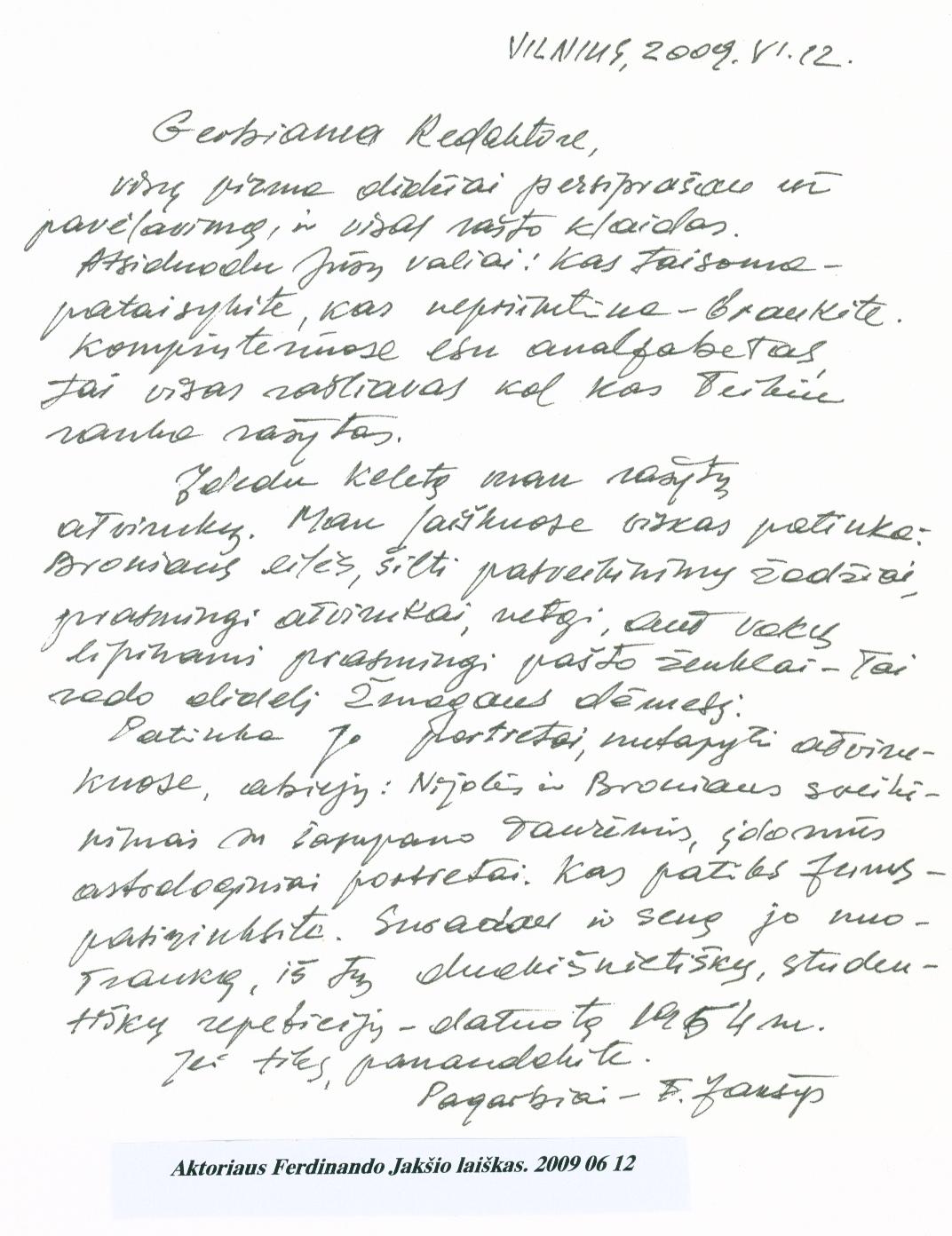 Rašytojos Alės Rūtos laiškas
Vyskupo Juozo Tunaičio laiškas
Redaktoriaus Algio Mikšos laiškas
Ačiū už dėmesį
Visada esame atviri Jūsų pasiūlymams.
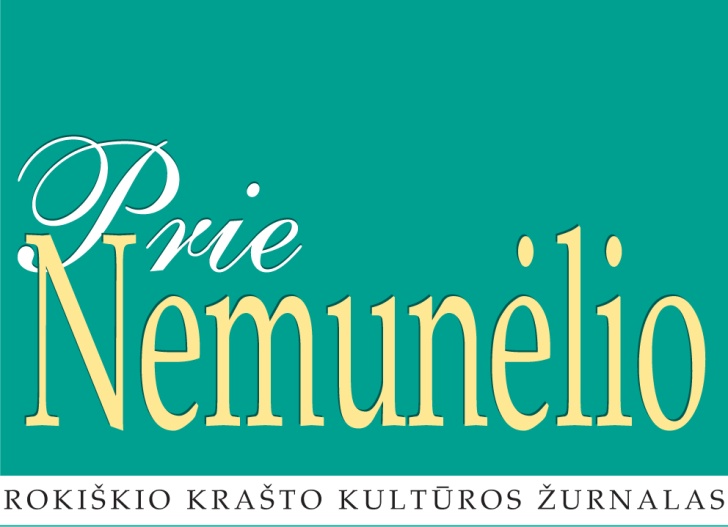